CW
13/07/2022
8Jb2 Images in Mirrors
Is this candle really burning underwater?!
Is there a ghost outside?!
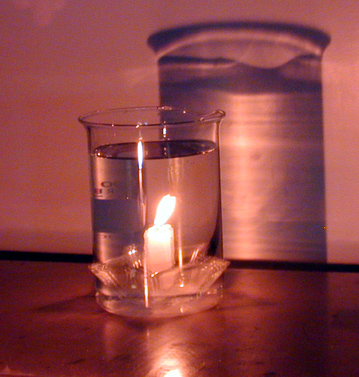 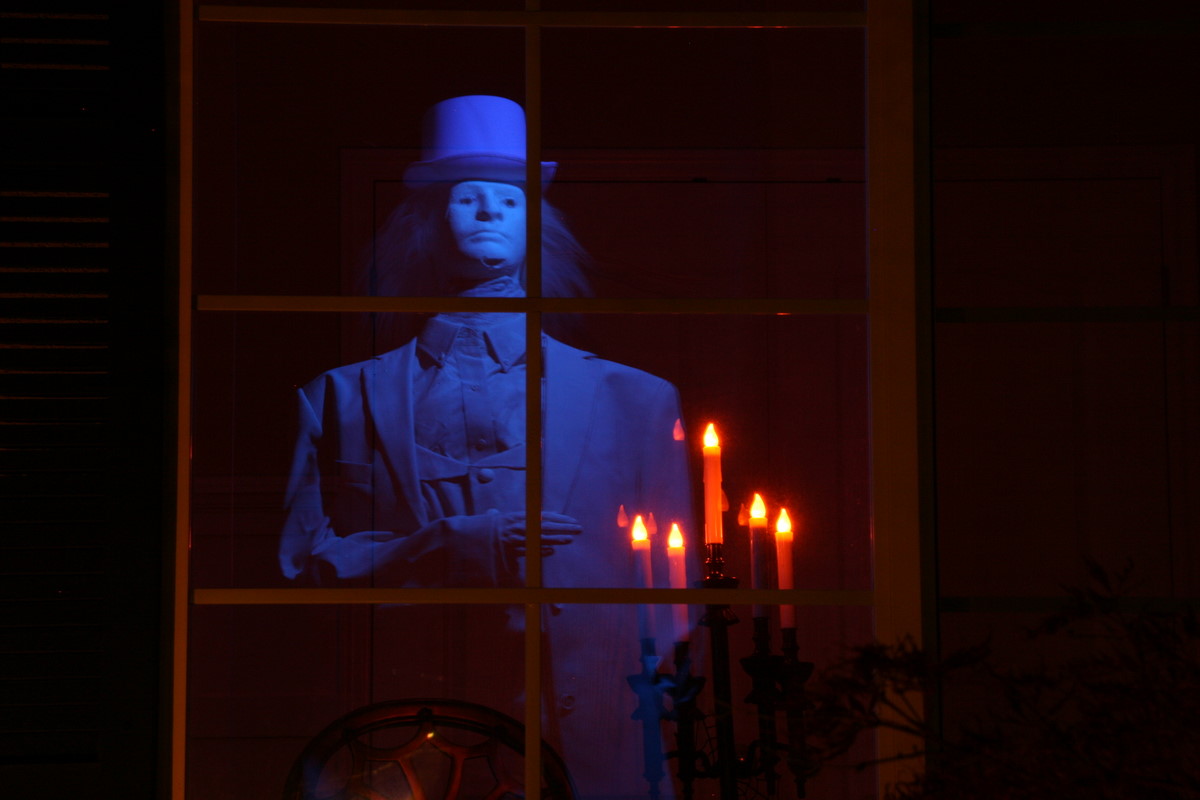 How is the eye fooled?
Objectives
Describe some uses of plane mirrors. 
Use the ray model of light to explain how a periscope works. 
Describe the characteristics of the image formed by a plane mirror and use ray diagrams to explain its formation.
State the meaning of: convex mirror, concave mirror. 
Use ray diagrams to explain some of the features of images in periscopes.
© Pearson Education Ltd 2014. Copying permitted for purchasing institution only.  This material is not copyright free.
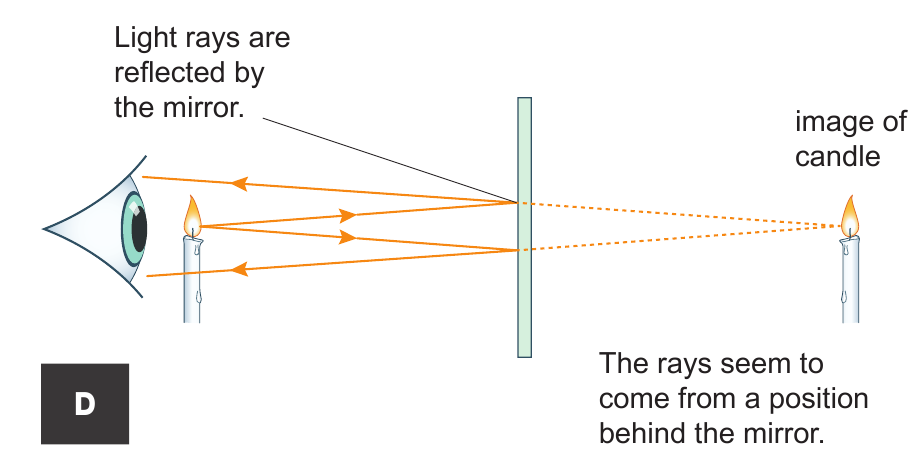 Stick in your diagram & continue the rays entering the eye backwards with dashed pencil lines.
Where does the image of the candle seem to be?
How big is it?
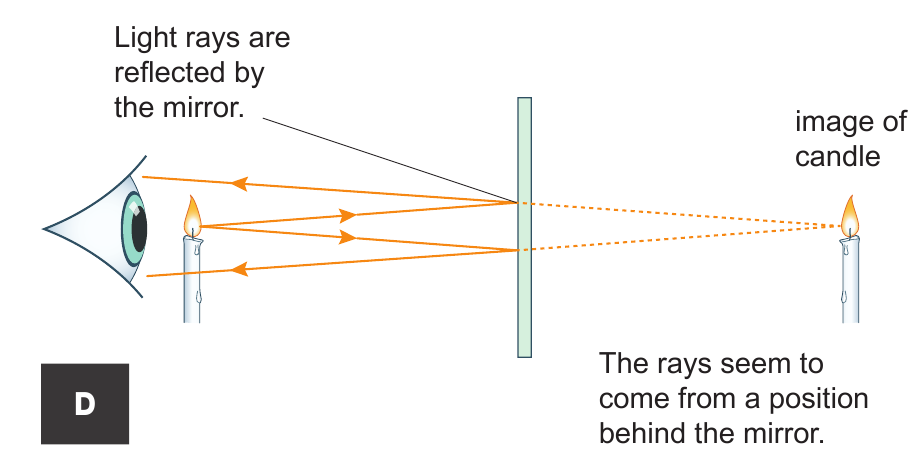 Measure how far behind the mirror the image is.
the  same
The image is ___ _____ distance behind the mirror as the object is in front.
Can we show this in practice?
How big should you draw the candle?
	Prop up your mirror & try out the following:
Place a ruler under the mirror. Look where eg. 5 cm mark seems to be behind the mirror.
Hold your ruler upright with a toy soldier and look at the image of both in the mirror.
Draw between the lines of the star ONLY looking in the mirror (place hand in way of sheet).
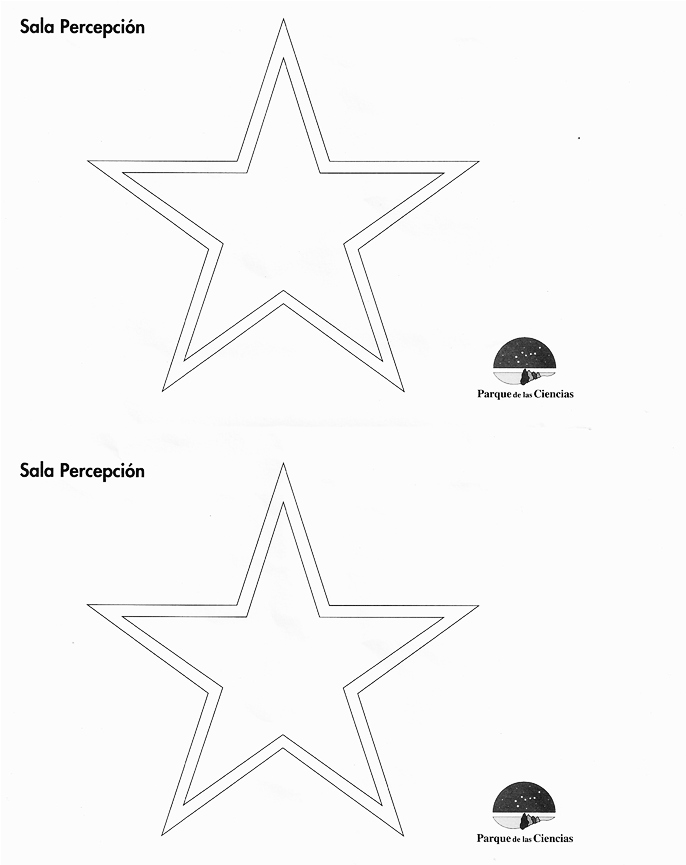 Why is it difficult to draw the star?
How far behind a mirror is the image?
How big is the image compared to the object?
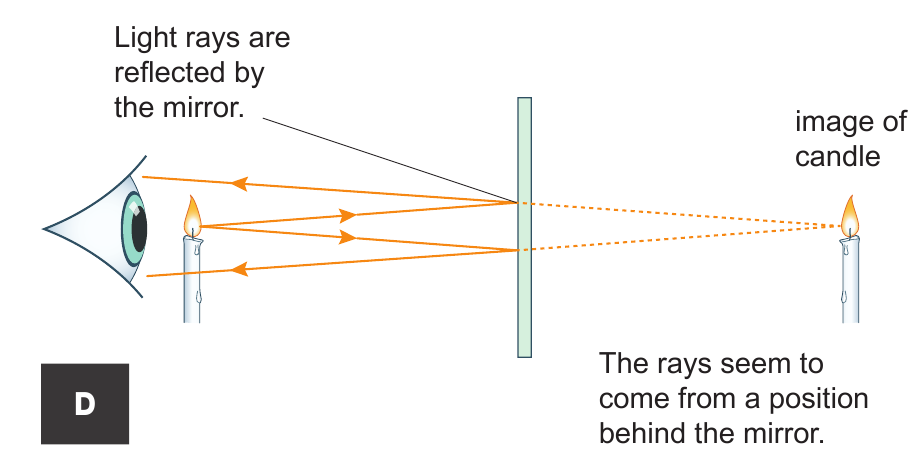 Copy & Complete
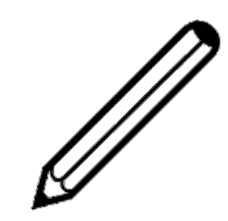 same size as object
the  same
The image is ___ _____ distance behind the mirror as the object is in front.
The image also has left and right swapped over.
Explain why POLICE & AMBULANCE is often written backwards. Include how it should look.
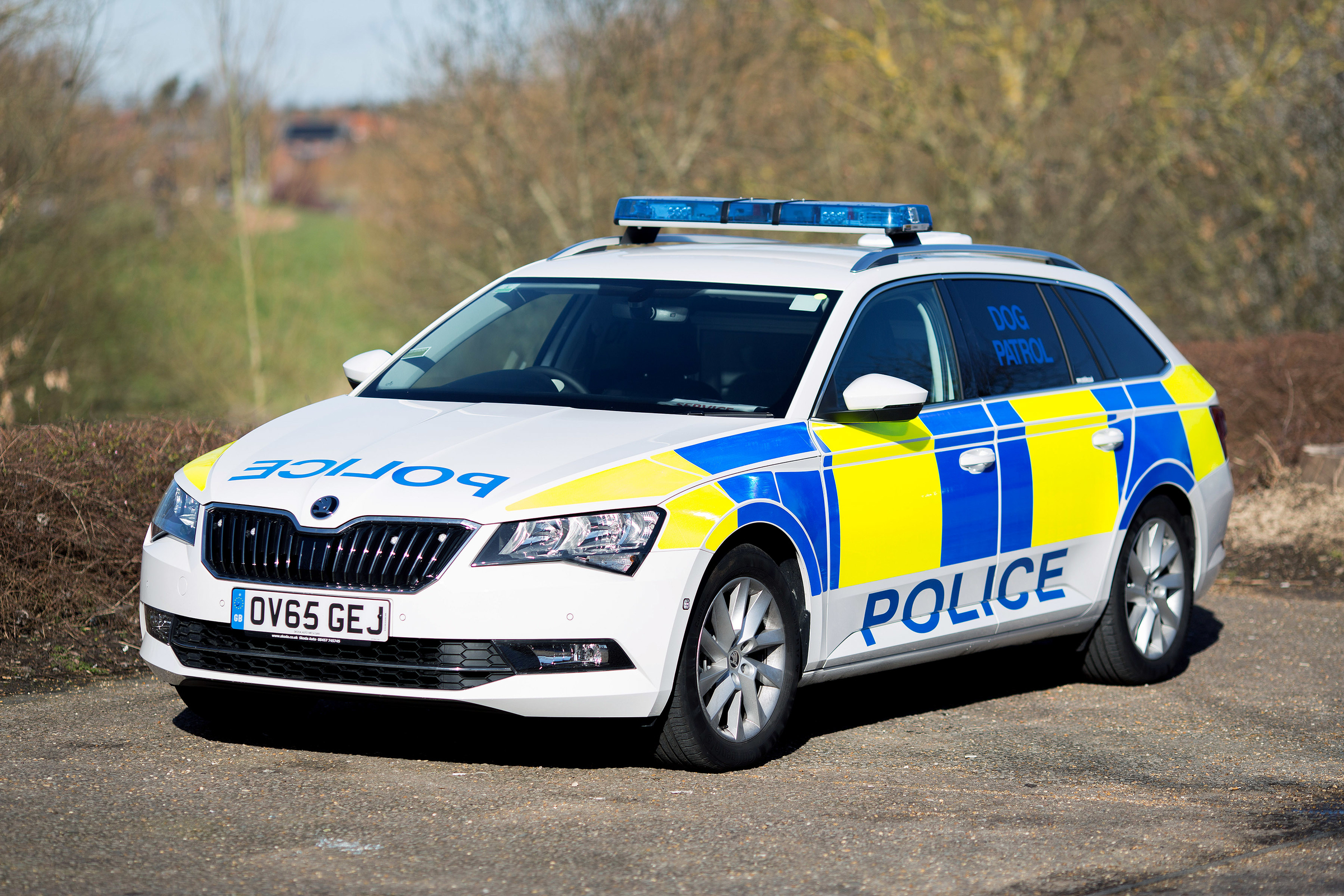 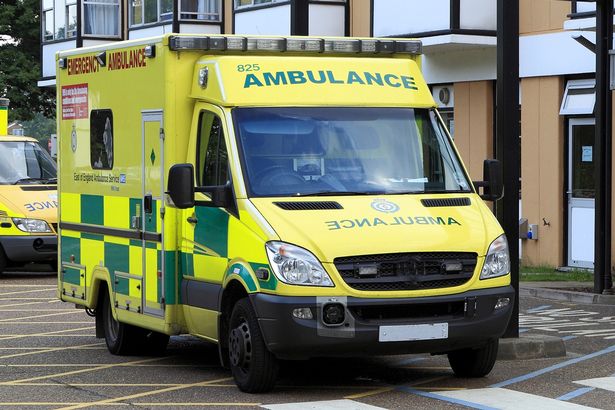 The image also has left and right swapped over.
POLICE and AMBULANCE is often written backwards so it looks the correct way round and drivers can read it in their mirrors:
Does everything look back to front in a periscope?
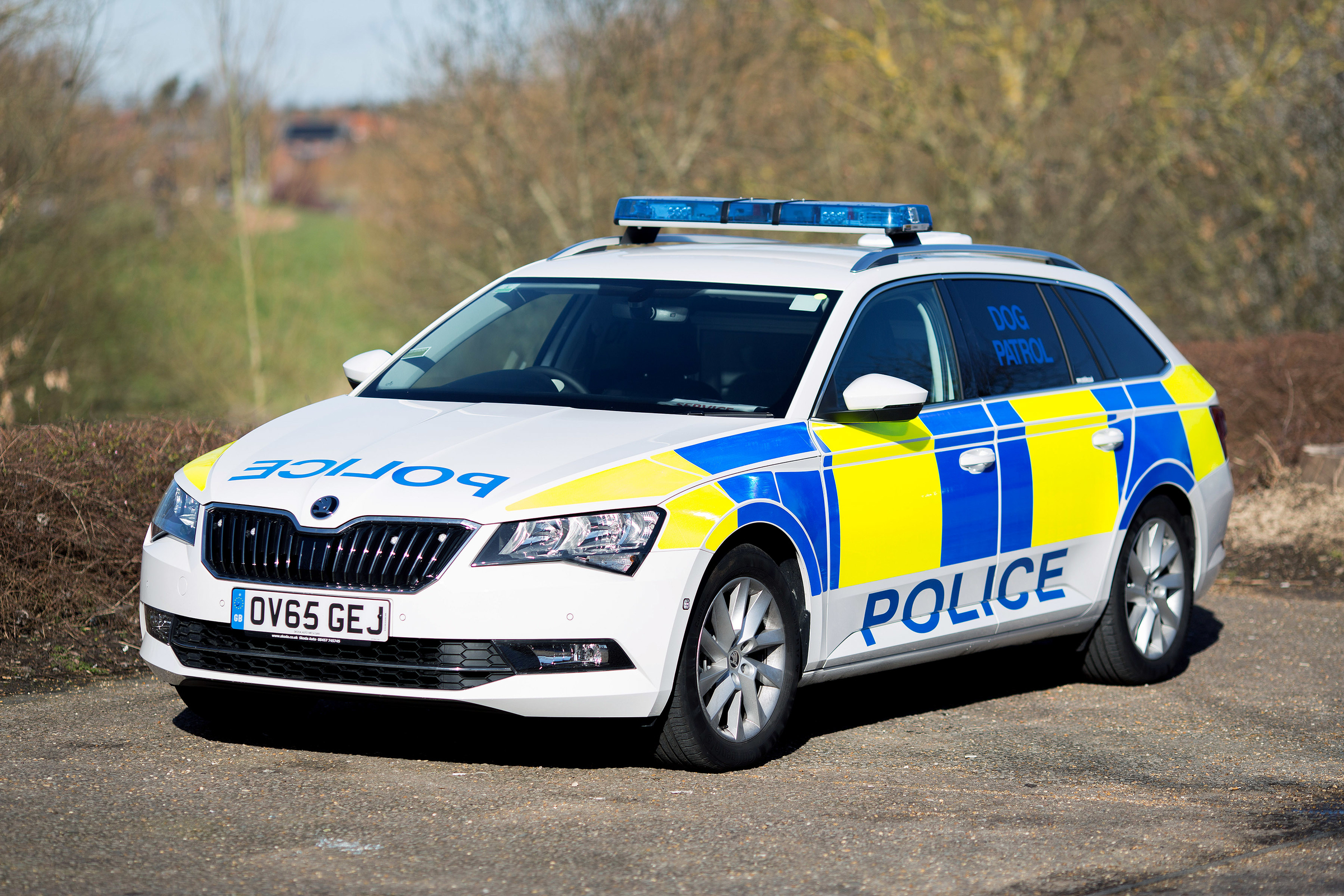 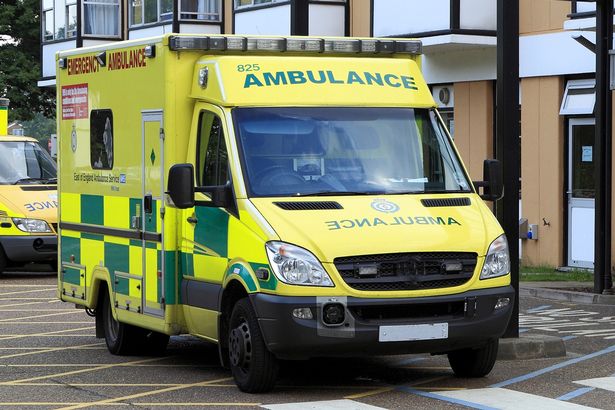 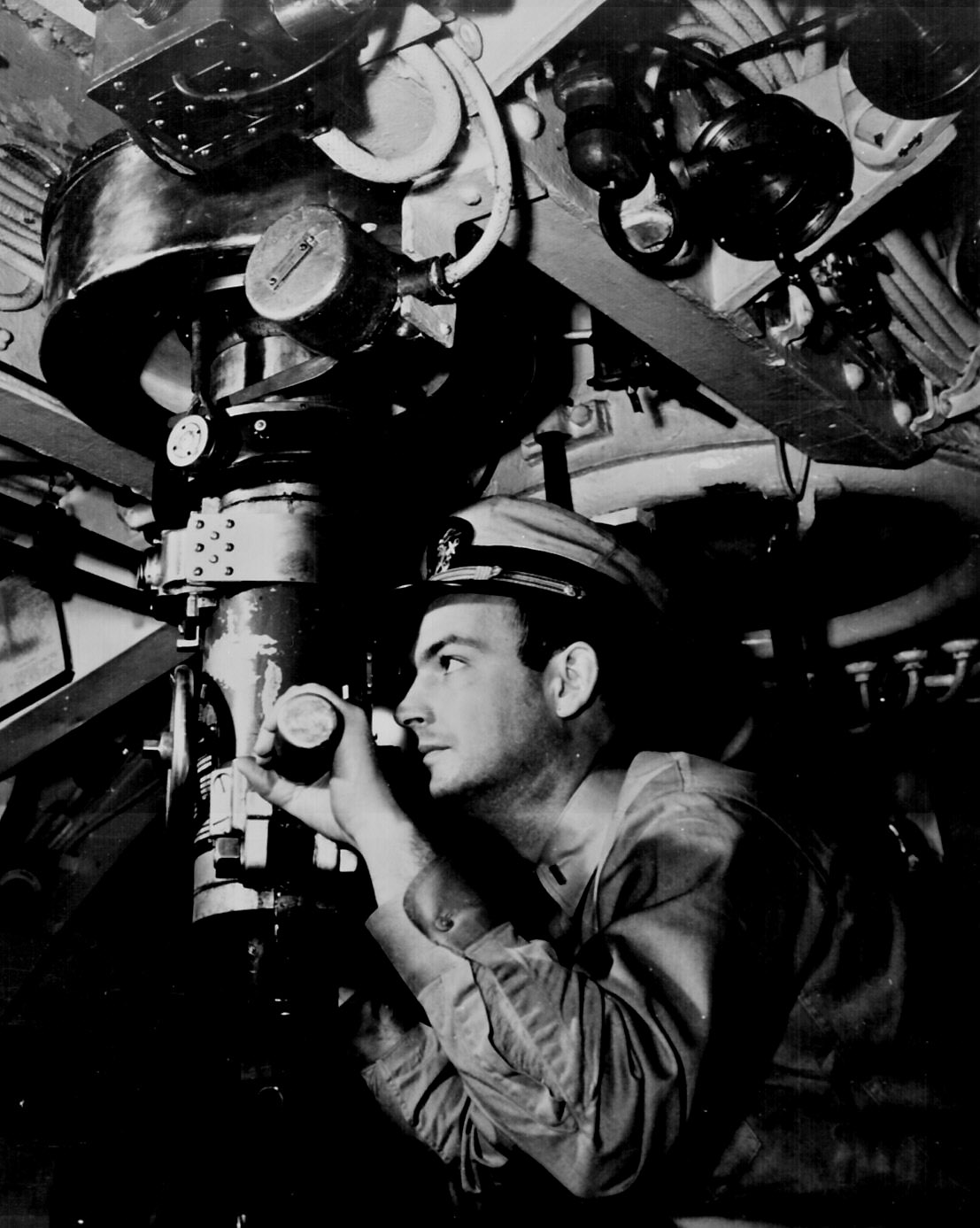 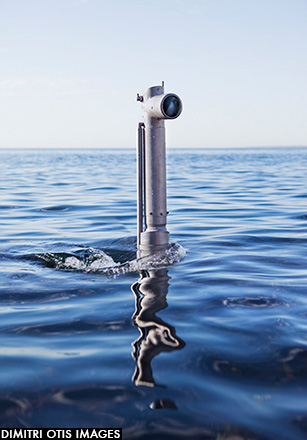 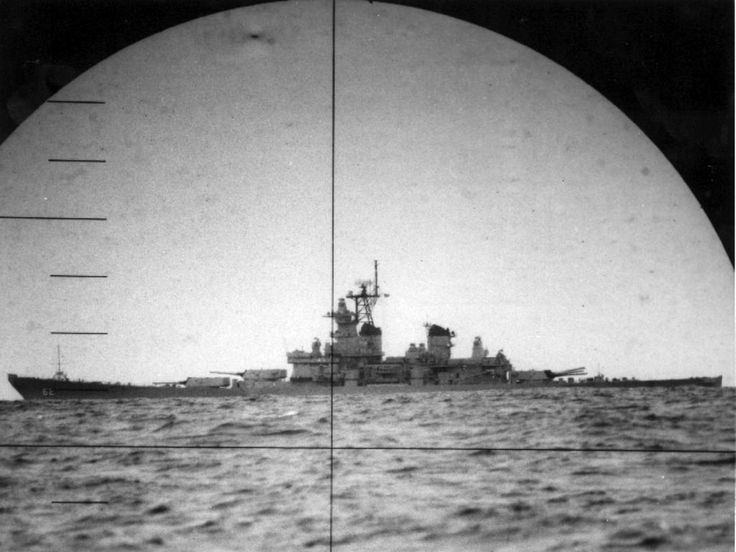 Is the ship moving left or right?!
Periscopes
Stick in (or copy) this diagram and continue the ray.
	Look through the periscope and also try holding two mirrors as shown to “make” one.
	Explain whether the image has left and right swapped over.
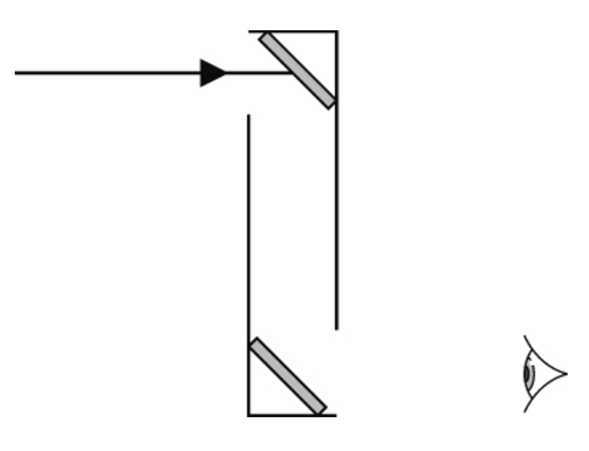 Is a mirror really doing anything that strange?
If you sit facing someone holding up their right hand, where do you see it?
Look at your reflection in a convex & concave mirror (or sides of a spoon).
Curved mirrors
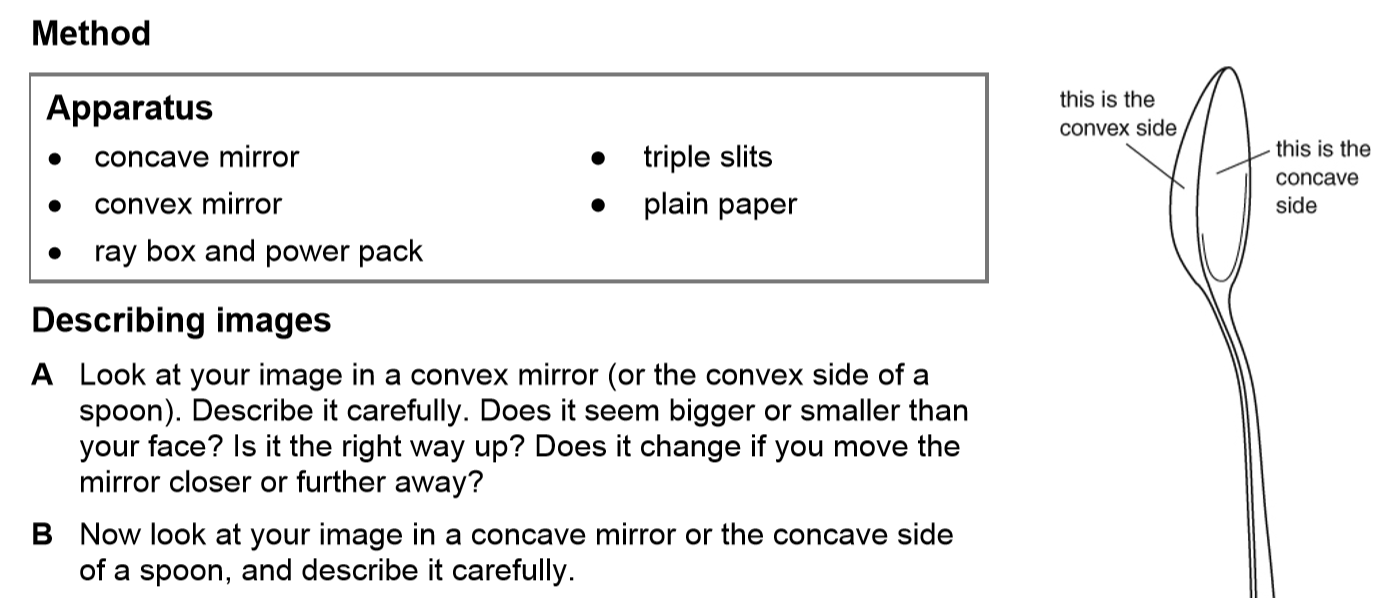 Does it seem bigger or smaller?
Is it the right way up?
Does it change if you move the mirror closer or further away?
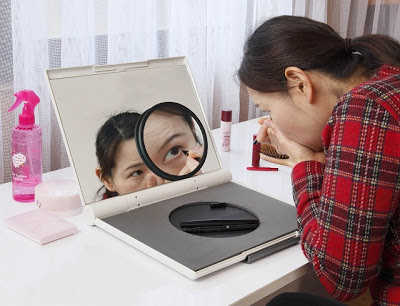 concave mirror
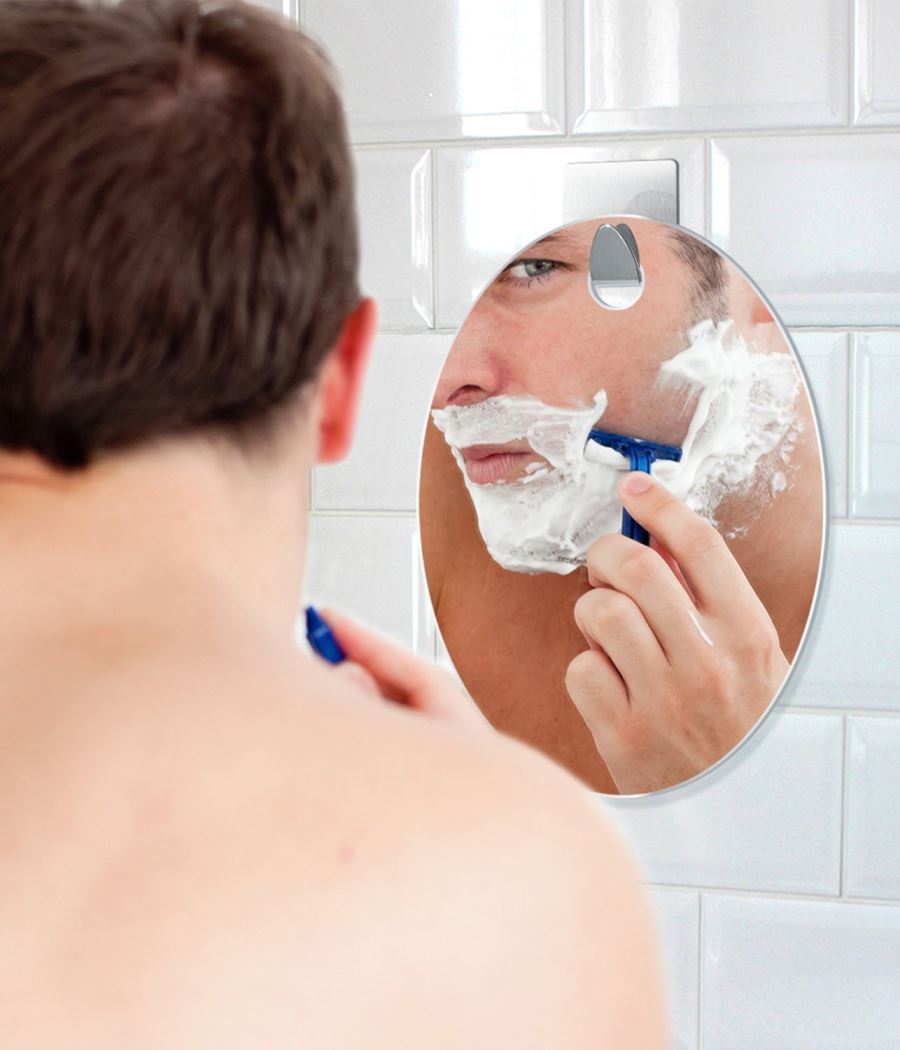 convex mirror
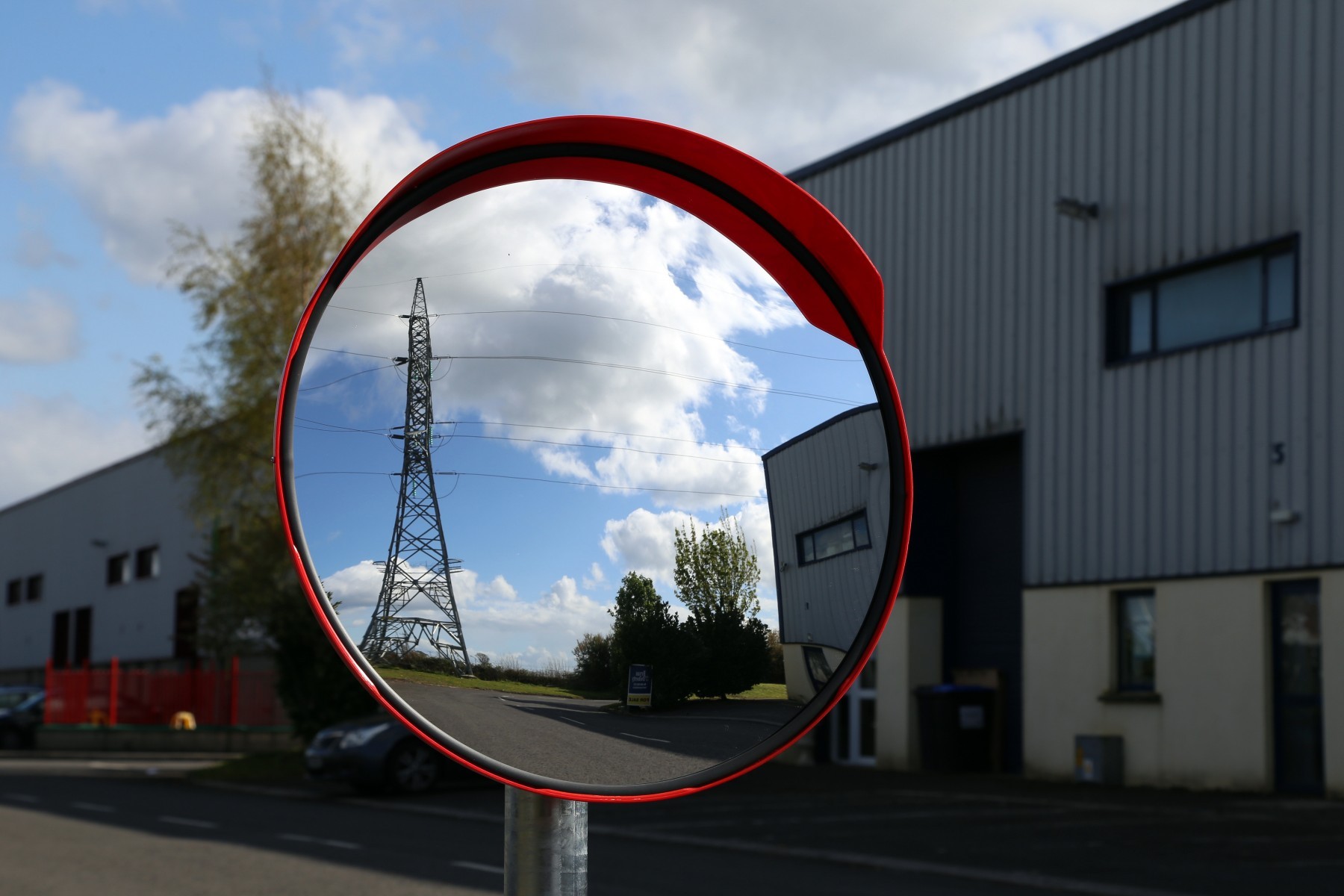 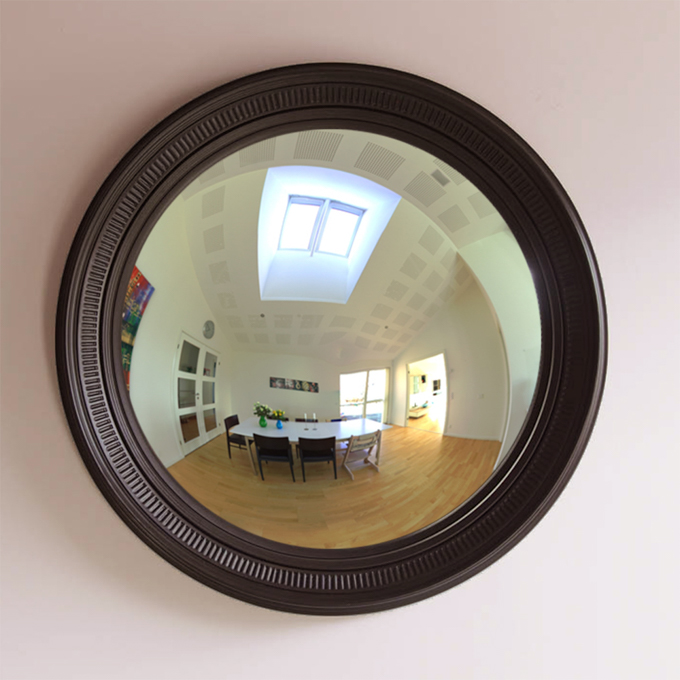 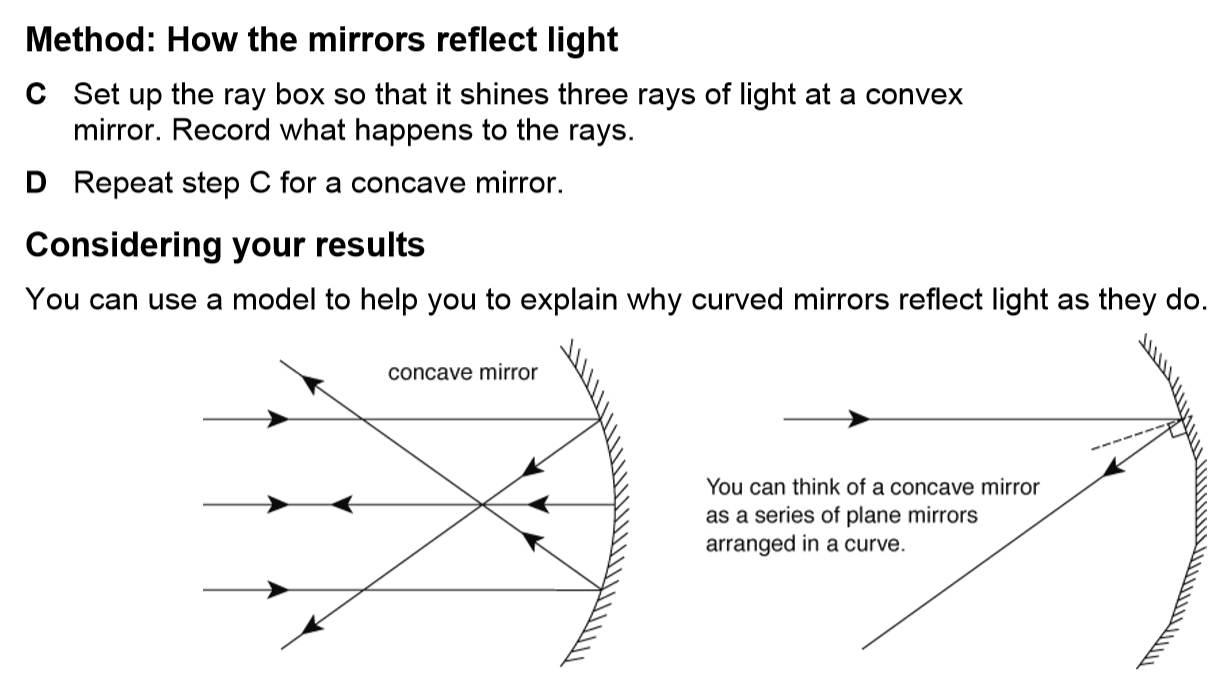 Draw & label the shape of each mirror.
	Add the rays.
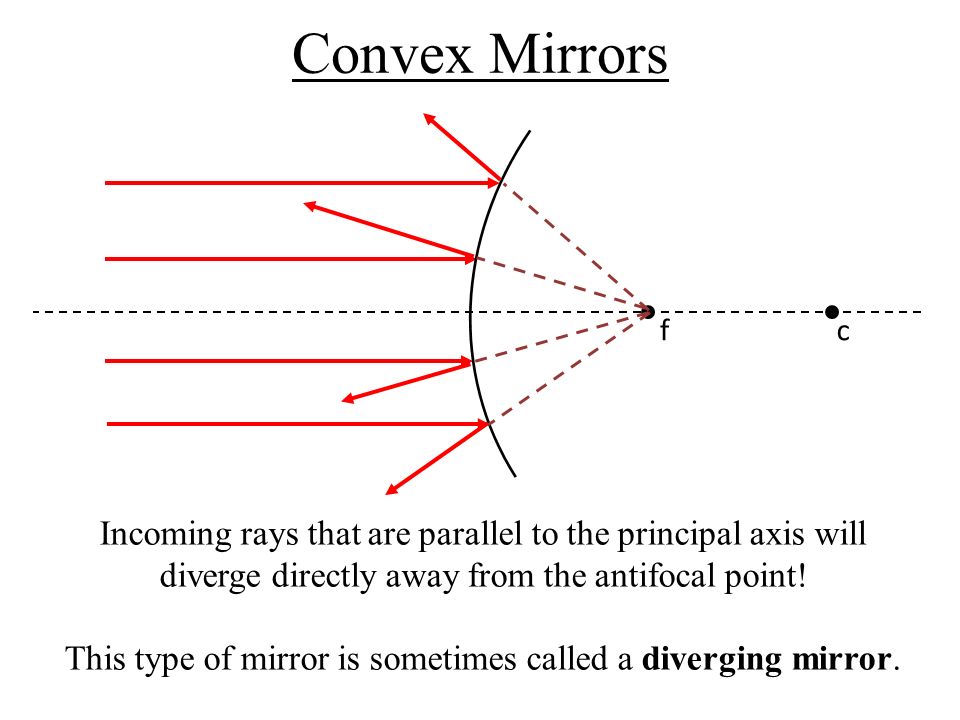 Is the law of reflection still obeyed?
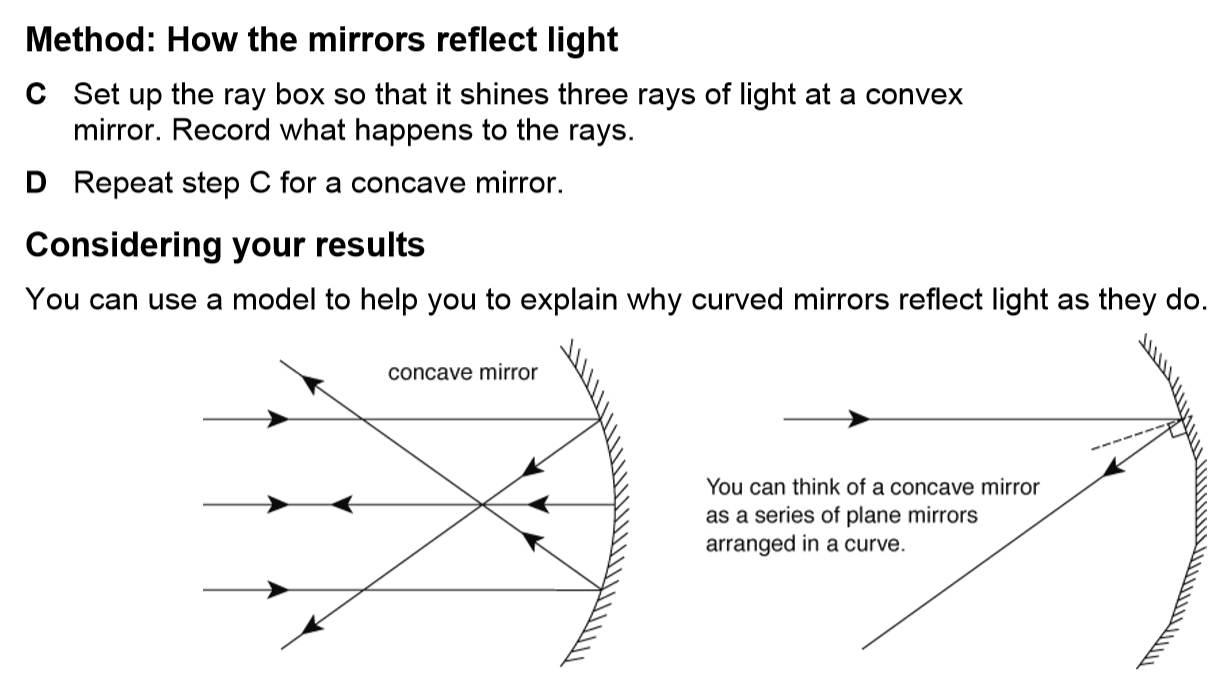 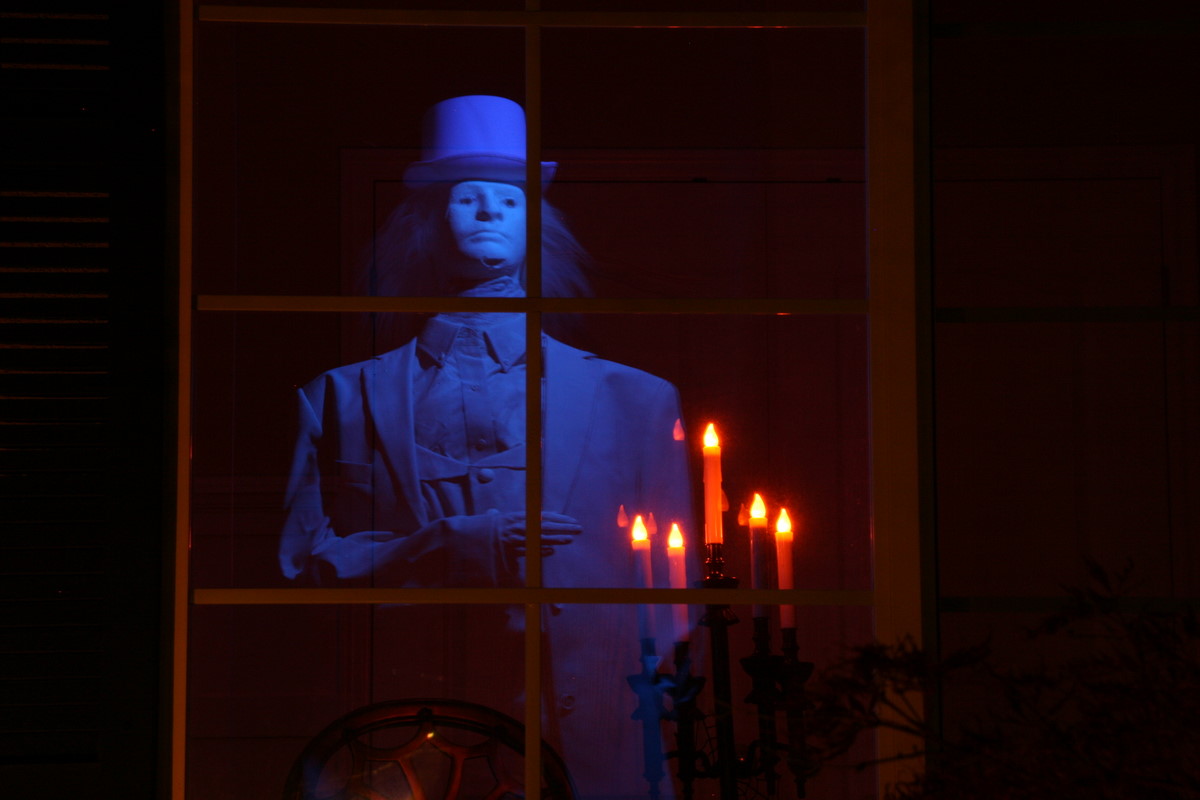 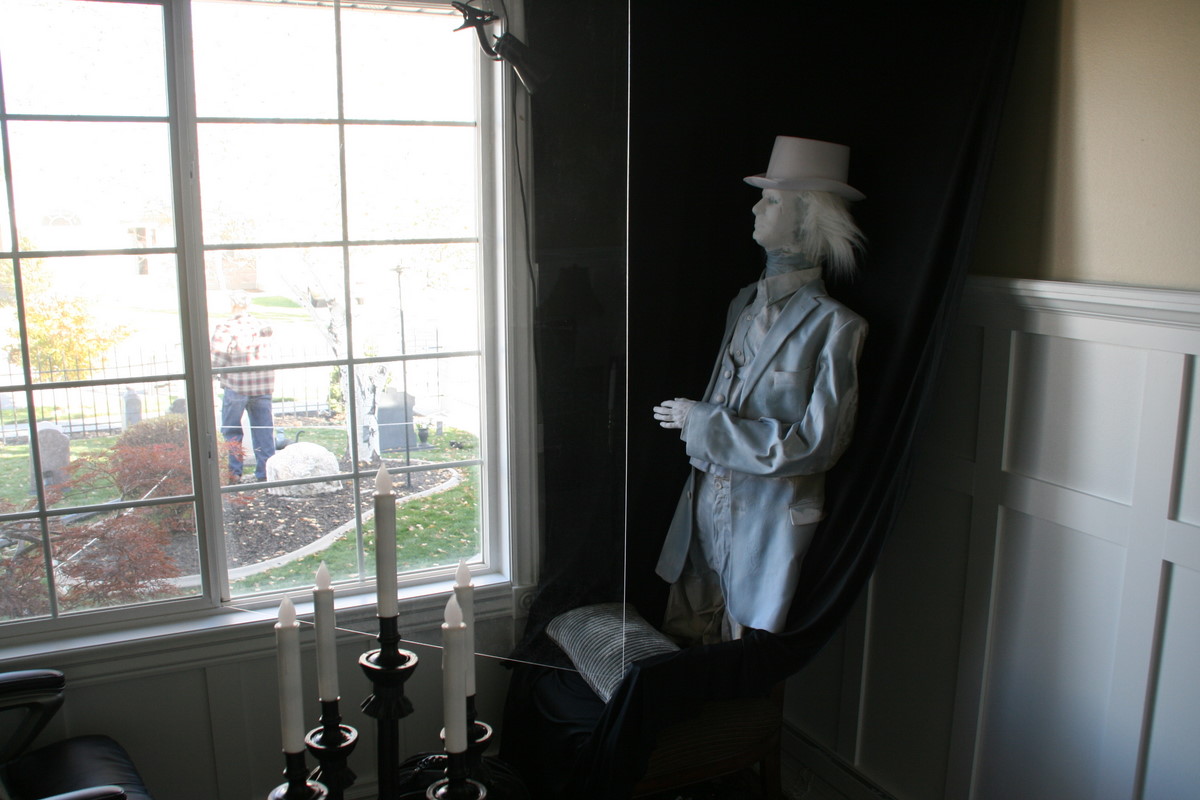 Try the Pepper’s Ghost illusion with a tea light & beaker OR
Use the hologram videos on the HP science 8J Light YouTube playlist (or 8Jb Firefly page) to try Pepper’s Ghost with your phone.
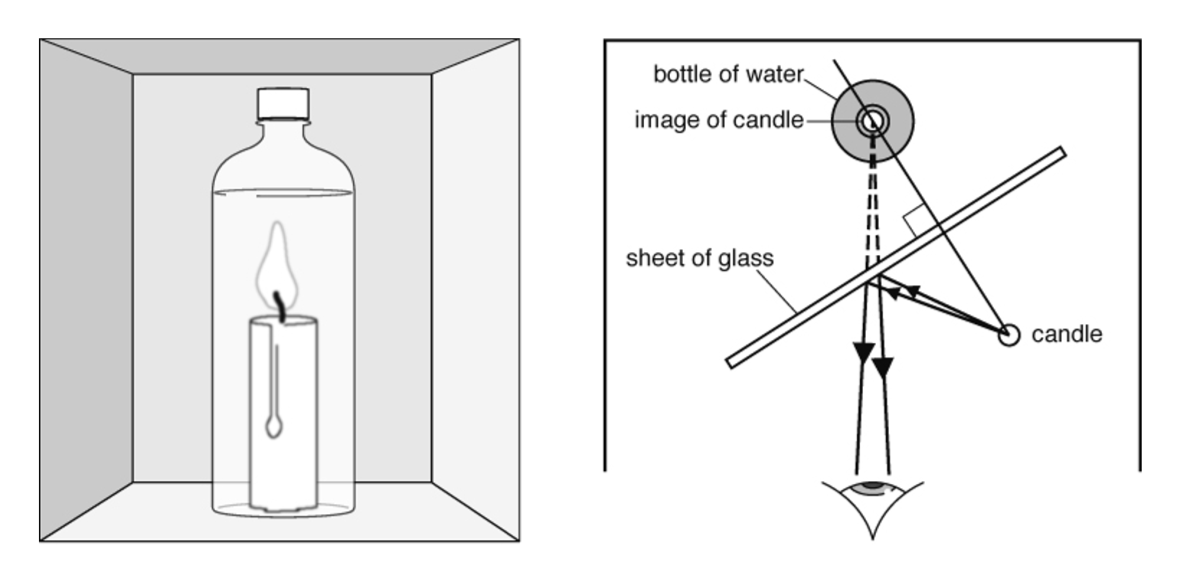 https://youtu.be/Q8ZdYe2blXU?t=1m38s
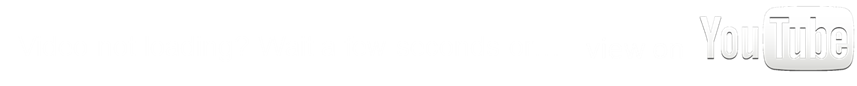 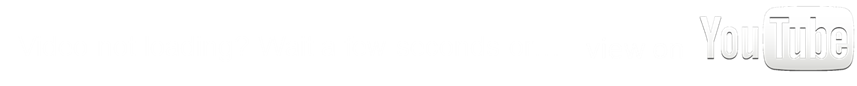